Building a toolkit for painMedical management
Dr. Antoni Chan
Consultant Rheumatologist and Associate Medical Director
Royal Berkshire NHS Foundation Trust
Reading, UK
June 2021
2
What is pain?
Building a tool kit for managing pain
What is pain?
Different types of pain – why it matters
Which medical therapies should I use and how?
When the drug work and when they don’t
My toolkit
3
What is pain?
International Association for the Study of Pain (IASP)*
“An unpleasant sensory and emotional experience associated with, or resembling that associated with, actual or potential tissue damage”
*https://www.iasp-pain.org/PublicationsNews/NewsDetail.aspx?ItemNumber=10475 (accessed June 2021)
4
What do I make of pain?
Understanding pain
Pain is personal
Actual or potential tissue damage
Unpleasant sensory and emotional experience
Pain is based on life experiences
Pain is described individually
5
Who gets pain?
The absence of abnormal tissue injury does not mean there is no pain
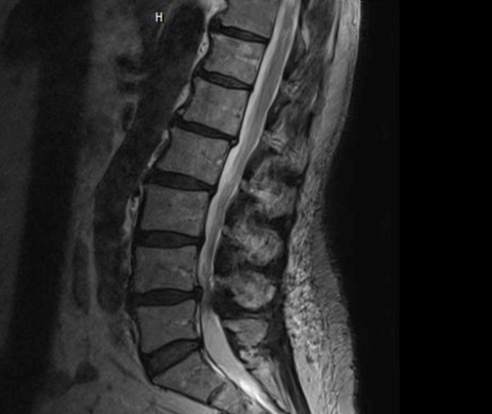 Vs
Normal MRI scan of Lumbar spine
Lumbar Spinal stenosis on MRI scan
6
Different types of Pain
Not all pain is the same, one treatment doesn’t fit all
Nociceptive pain
Acute tissue injury
Fracture 
Acute arthritis
Acute back pain
Mixed Pain
Nociception + Nociplastic
Chronic back and neck pain
Autoimmune disease
Spinal stenosis
Nociplastic pain
Central sensitivity
Fibromyalgia
Chronic fatigue 
Irritable bowel syndrome
Neuropathic pain
Nerve damage
Stroke 
Multiple sclerosis
Parkinson’s disease
Adapted from https://www.painscience.com/articles/pain-types.php (accessed June 2021)
7
There is more than just the pain pathway
Pain may not always be due to tissue injury
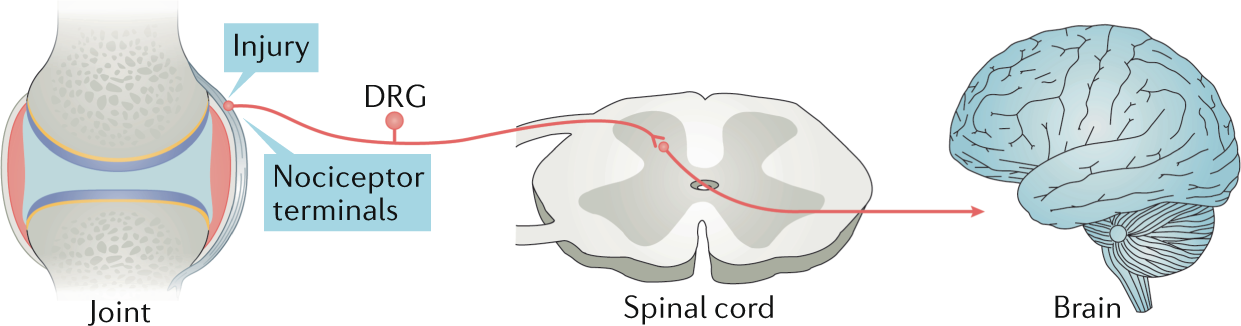 Nociplastic
Drugs: usually not effective
Neuropathic
Drugs: less effective
Nociception
Drugs: effective
Adapted from Conaghan P et al. Nature Reviews Rheumatology volume 15, pages355–363 (2019)
8
Different types of Pain Medication
Not all pain is the same, one treatment doesn’t fit all
Paracetamol, NSAIDs, steroid injection, gels (NSAIDs), patches (capsaicin, lidocaine)
Gabapentin, Pregabalin, ketamine
Nociplastic
pain
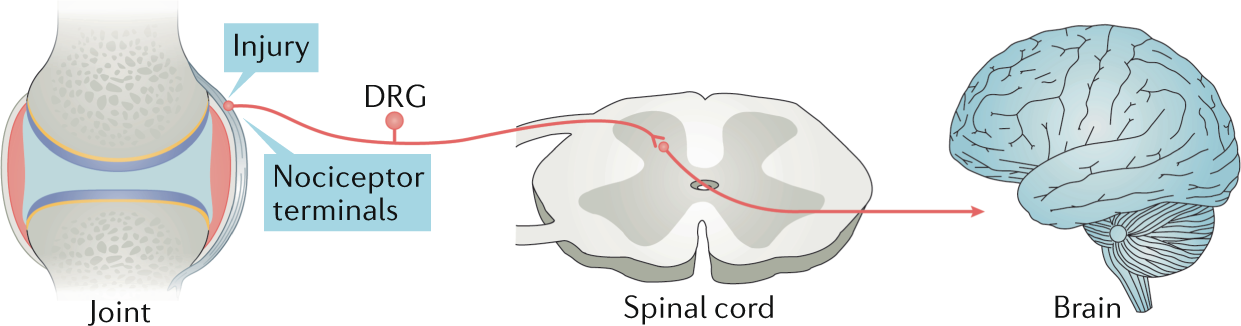 Neuropathic
pain
Nerve root block, epidurals, steroid injection, local anaesthetic injection
Gabapentin, Pregabalin, opioids, amitriptyline, antidepressants, cannabis
Adapted from Conaghan P et al. Nature Reviews Rheumatology volume 15, pages355–363 (2019)
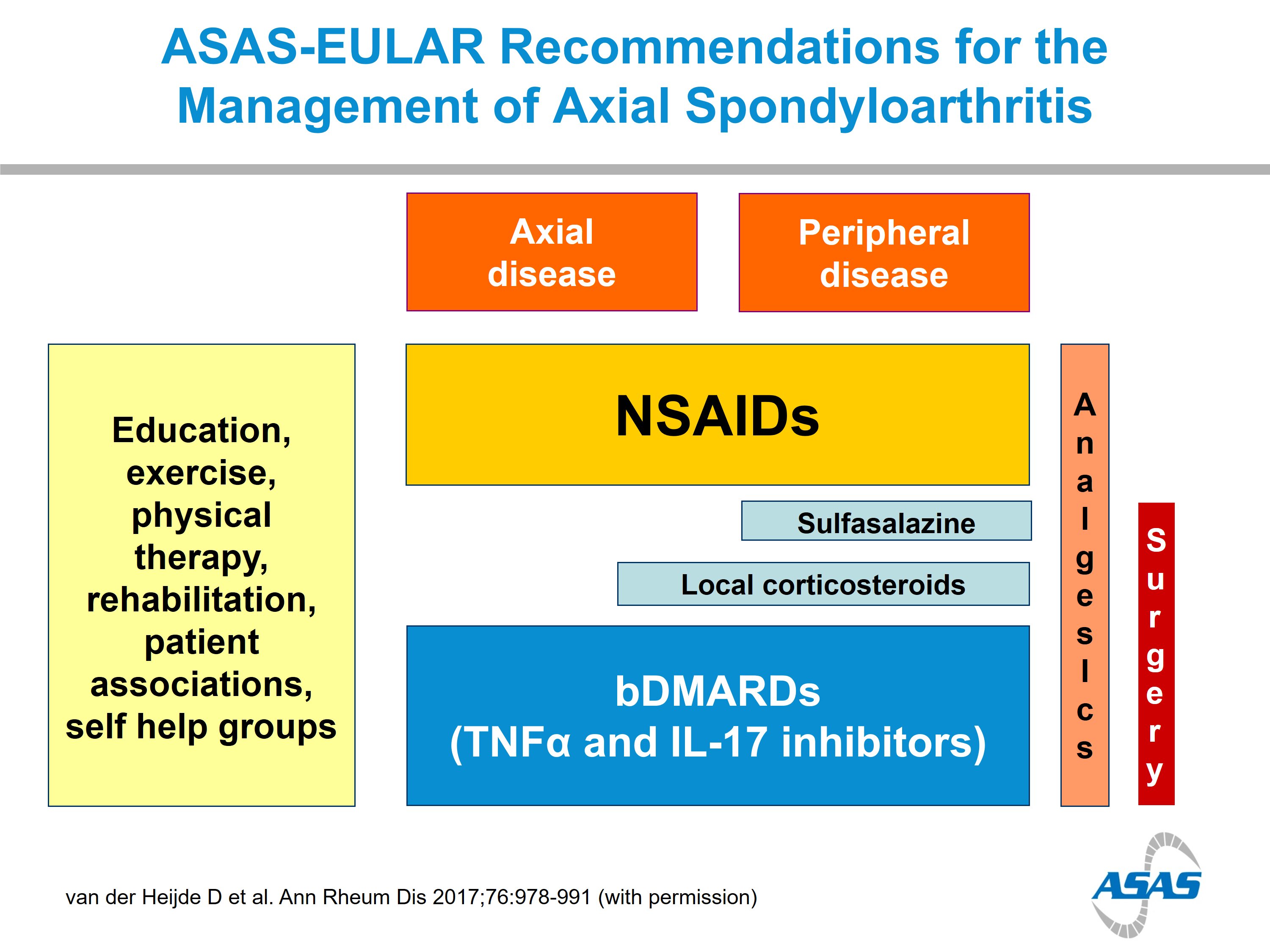 10
Developing a toolkit for pain
Self assessment and management of pain
Self management tool kit
*PSEQ = https://doi.org/10.1016/j.ejpain.2005.12.008 (accessed June 2021)
[Speaker Notes: Pie charts - GLIN]
11
Summary
Key points in managing pain
Pain is personal and individual
The absence of tissue injury (eg. normal scan) does not exclude pain
Acute pain is mainly from nociception and responds well to pain medication
Pain may be from other components (neuropathic or nociplastic) and may be less responsive to drugs
Develop a toolkit using holistic approach to pain, beyond just drugs
*T
12
Thank you
Berkshire Integrated Pain Assessment and Spinal Service (IPASS)
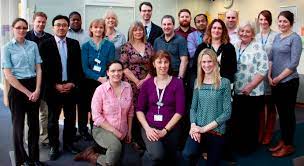 BSR Best Practice Award, HSJ Awards Finalist